Tax Policies in the EU: 
		2018 Survey
Platform for 
Tax Good Governance 
19 December 2018
Structure of the Tax Survey
General principles for fair & efficient tax systems

National tax systems performance

Tax reforms in the EU & policy options
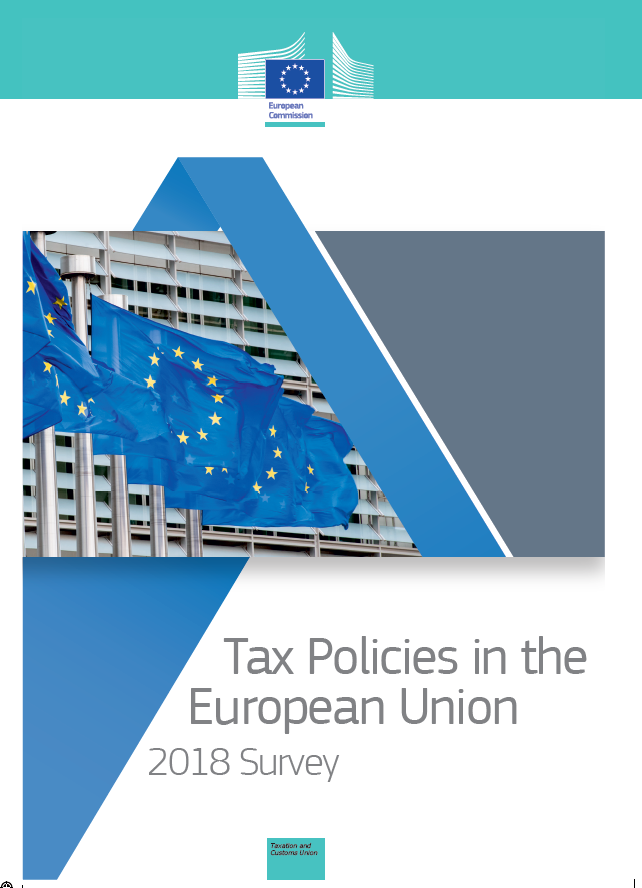 In a nutshell – what is it about?
Aims to improve transparency – data we use as part of European Semester

Indicators show how Member States' tax systems perform against priorities of efficiency and fairness

Complements the taxation trends report
What’s next?
Present the Tax Survey at conferences and workshops.

Drafting of 2019 will start in early spring.

Comments and suggestions very welcome!